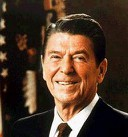 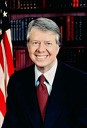 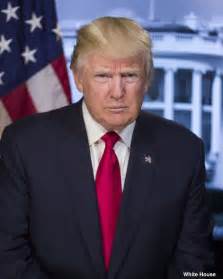 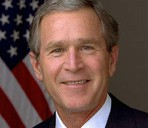 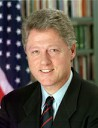 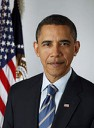 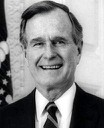 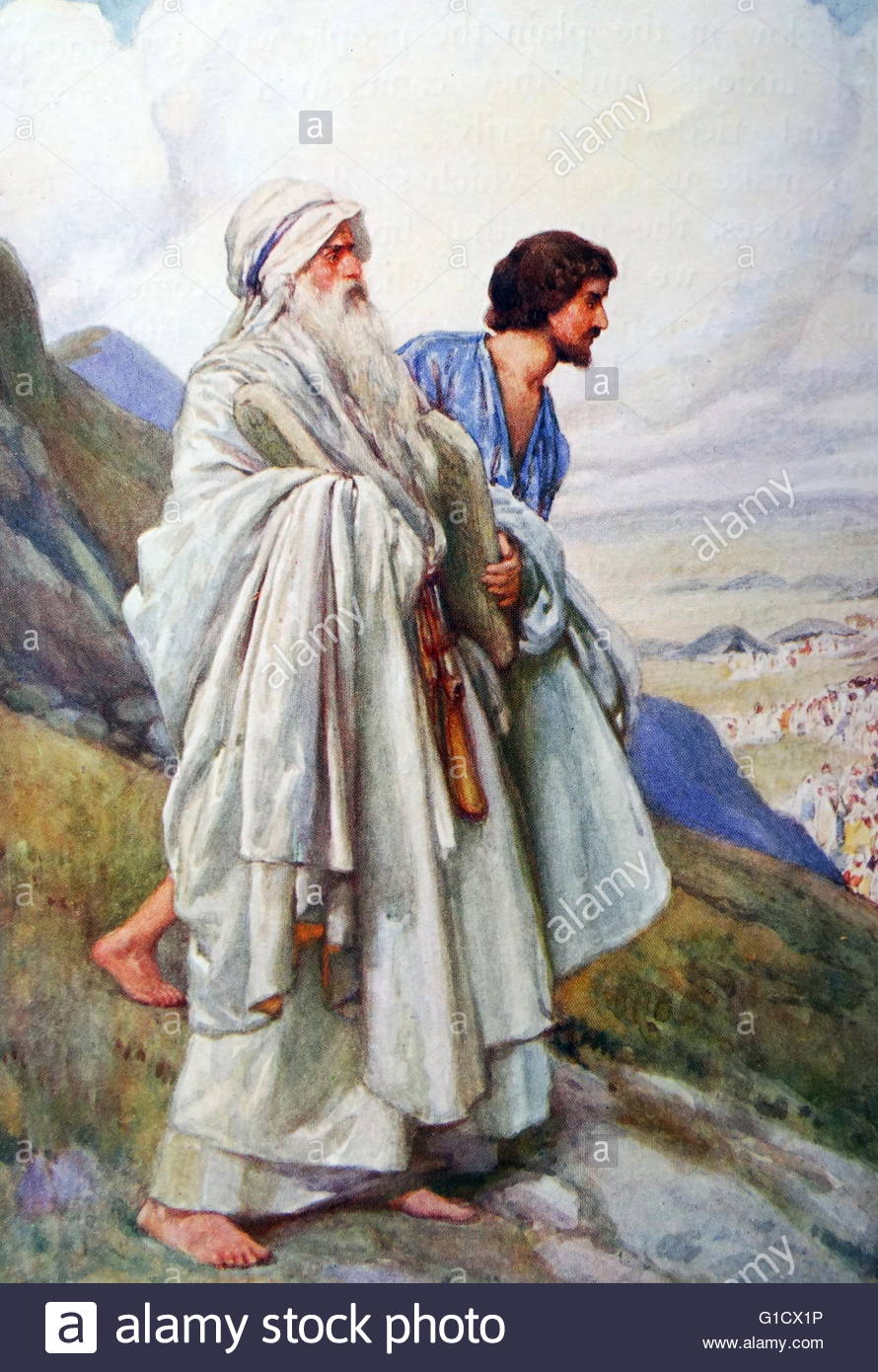 UPBRINGING 
EXPERIENCES 
CALLING
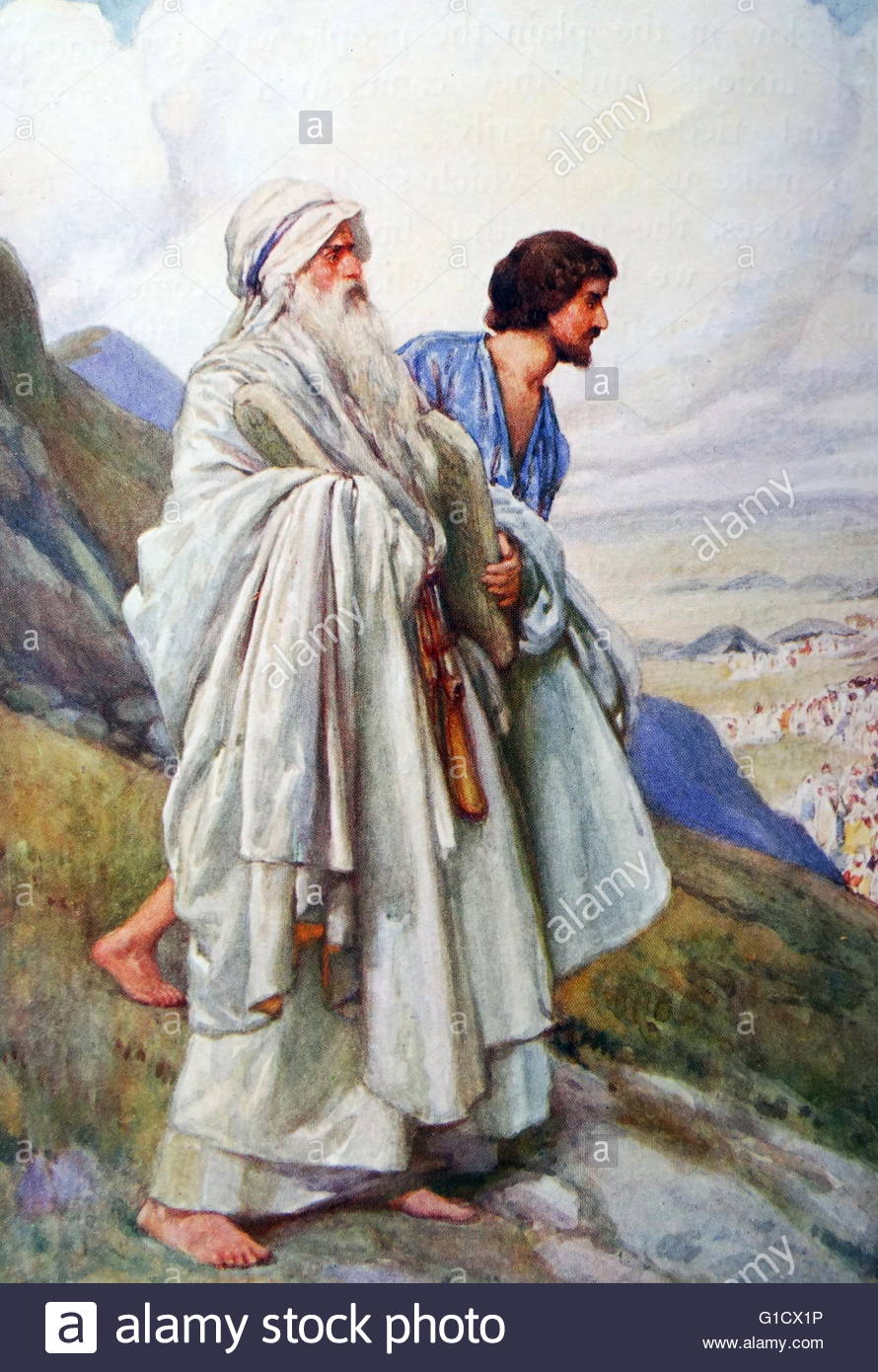 PURPOSE 
JOSH 1.2-4
PROMISE 
JOSH 1.5
PRECEPTS
JOSH 1.7-8
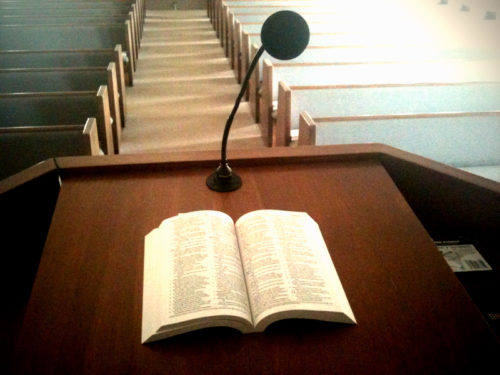 PURPOSE 
MATT 28.18-20
PROMISE 
MATT 28.20
PRECEPTS 
1 PETER 1.23